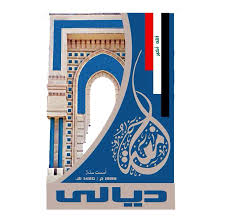 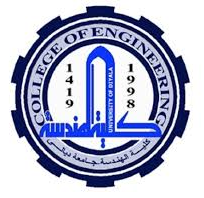 Electrical Circuit-I
7th Lecture